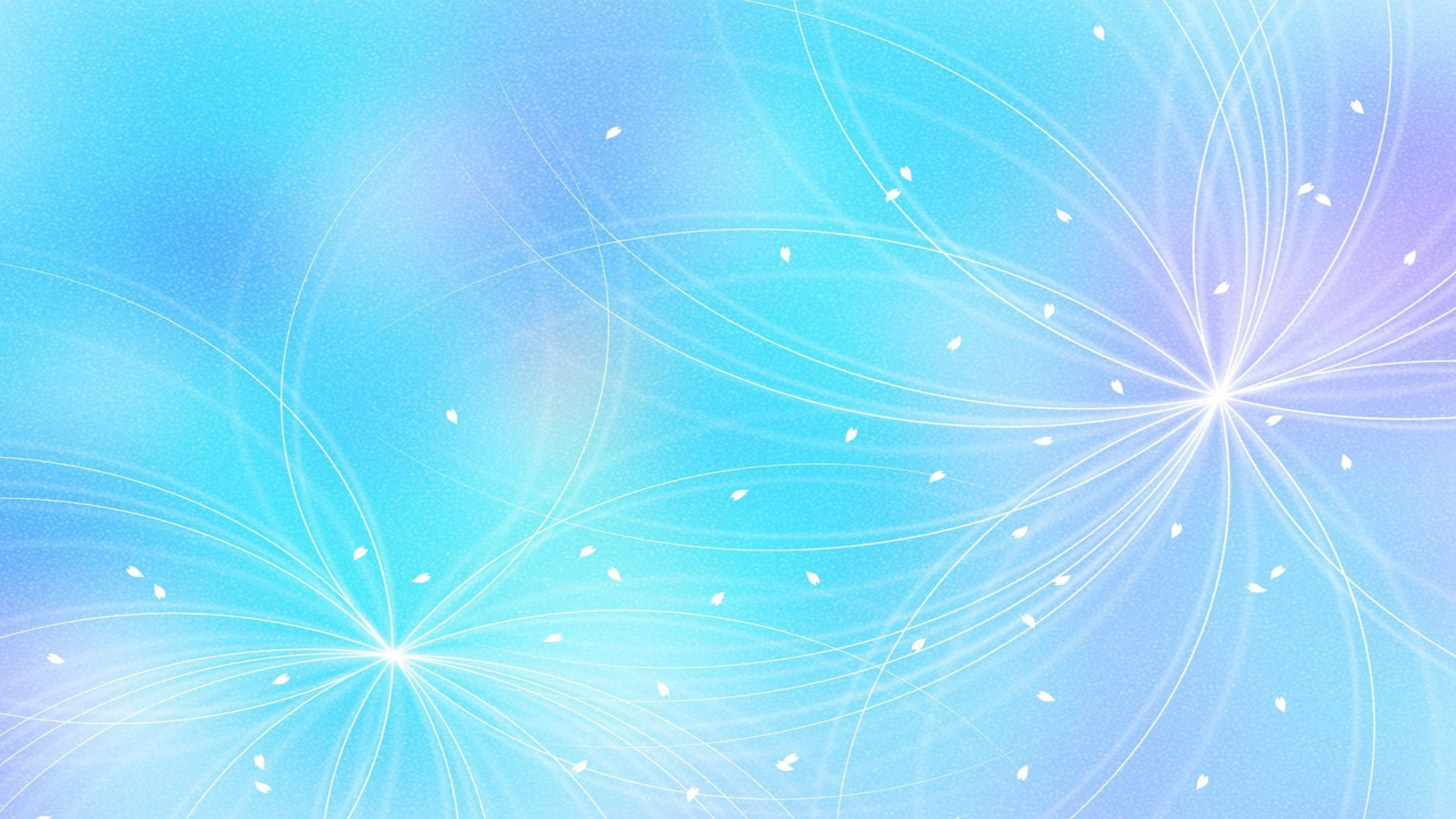 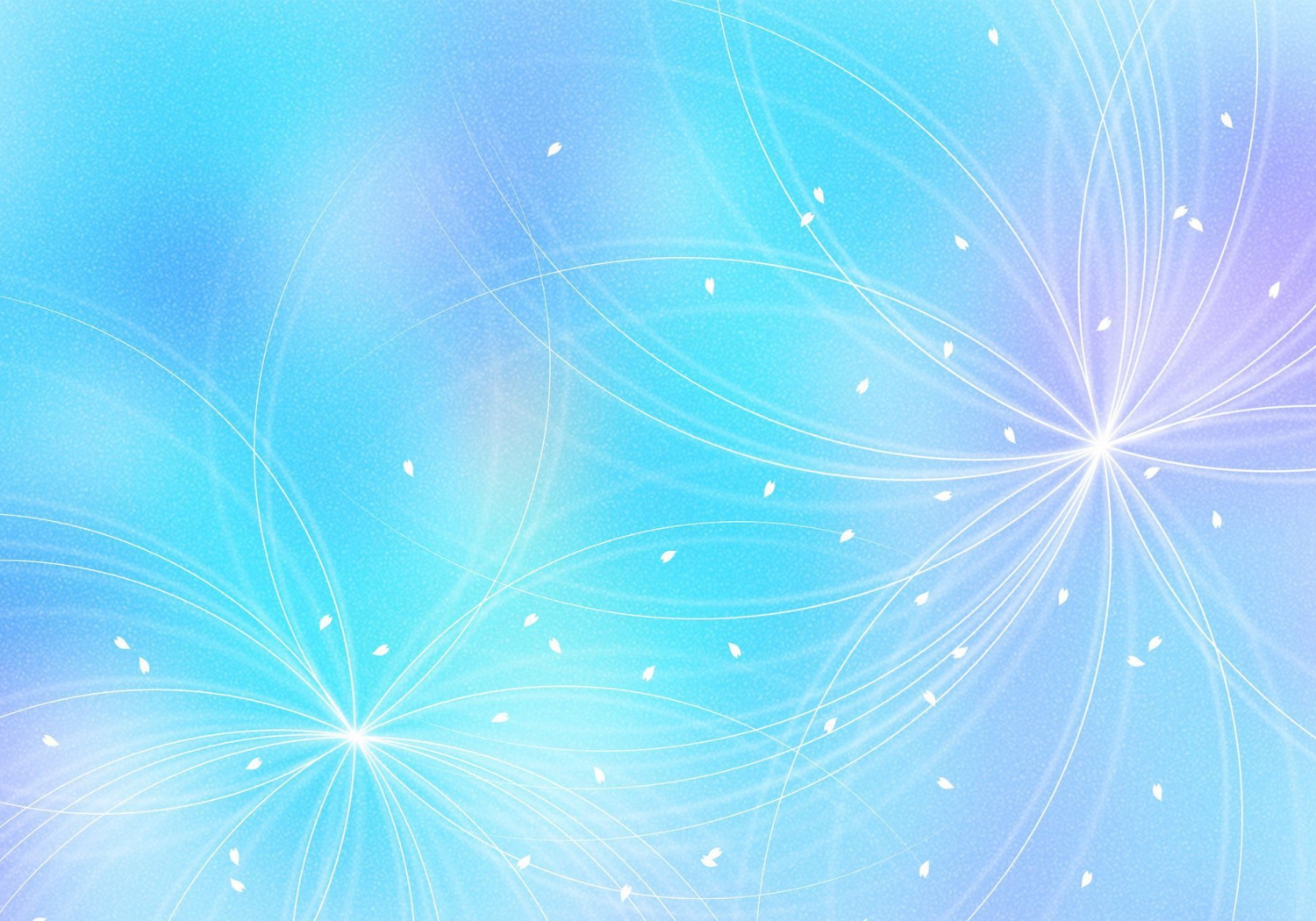 Принято                                                                                                                                                              Утверждено
Педагогическим советом                                                                                                               Приказом заведующего
Протокол № 1 от 30.08.2023г.                                                                                                     01-08/112 от 30.08.2023г.

 Согласовано 
 с общим родительским собранием 
  МДОУ «Д/с № 32 » 
  Протокол № 2  27.04.2023г.
          ОБРАЗОВАТЕЛЬНАЯ  ПРОГРАММА 
       ДОШКОЛЬНОГО ОБРАЗОВАНИЯ
     МДОУ «ДЕТСКИЙ САД  № 32 КОМБИНИРОВАННОГО ВИДА»
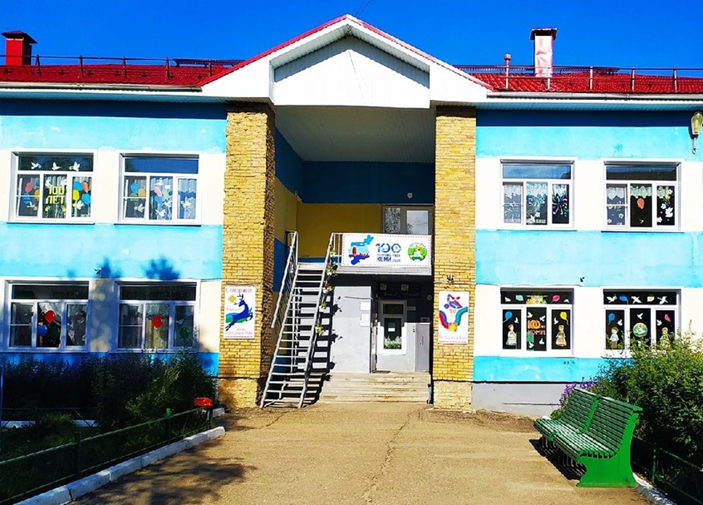 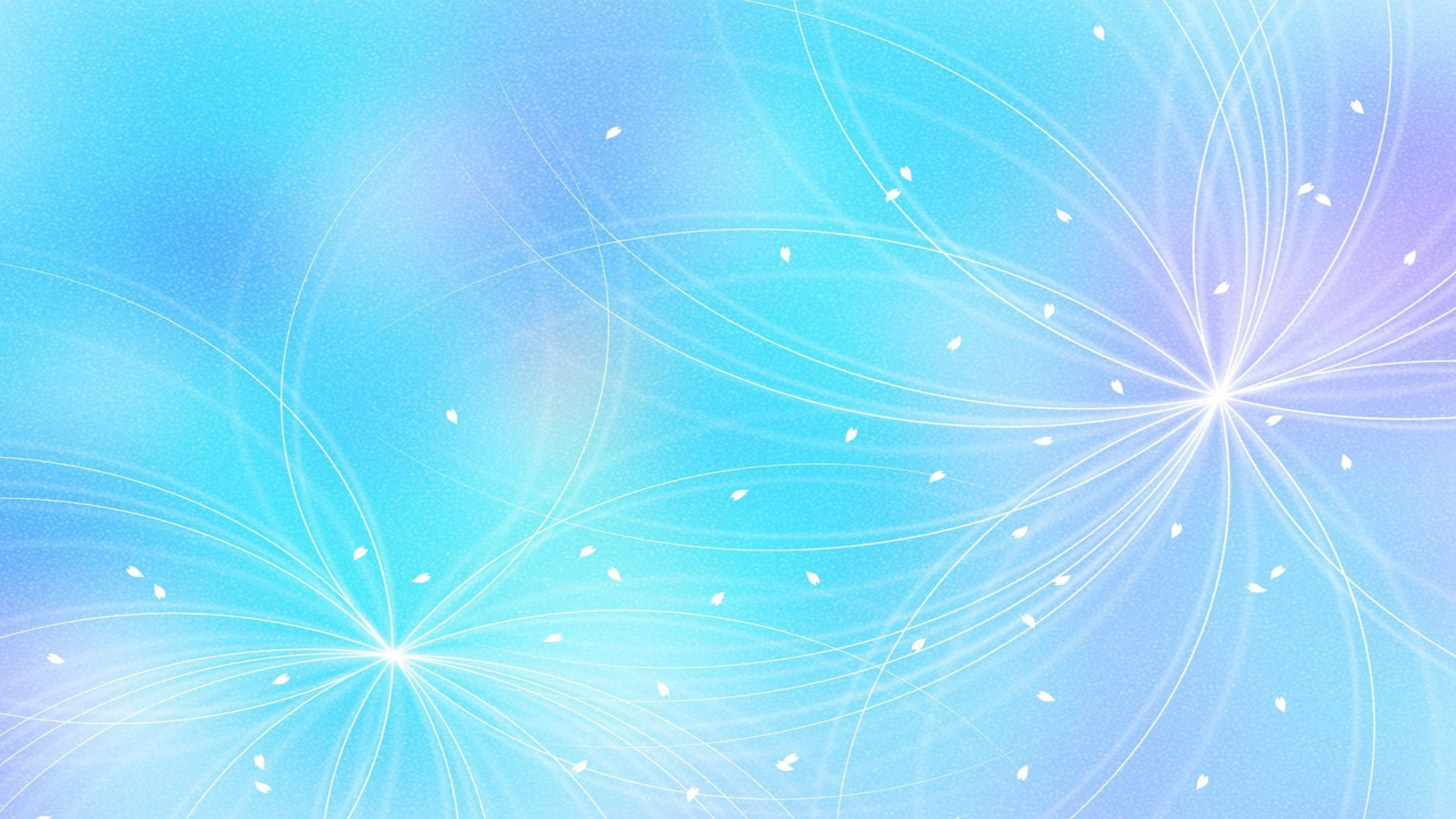 Образовательная программа Муниципального детского образовательного учреждения «Детский сад № 32 комбинированного вида» (Далее - Программа) разработана в соответствии с  ФГОС ДО и ФОП ДО.
Программа МДОУ разработана с учётом следующих нормативно-правовых документов:  
• В соответствии Федеральный закон от 29 декабря 2012 г. № 273-ФЗ «Об образовании в Российской Федерации»; 
• Федеральный закон от 31 июля 2020 г. № 304-ФЗ «О внесении изменений в Федеральный закон «Об образовании в Российской Федерации» по вопросам воспитания обучающихся»
 • Федеральный закон от 24 сентября 2022 г. № 371-ФЗ «О внесении изменений в Федеральный закон «Об образовании в Российской Федерации» и статью 1 Федерального закона «Об обязательных требованиях в Российской Федерации» 
• на основе ФГОС ДО (Приказом Министерства образования и науки Российской Федерации от 17 октября 2013 г. № 1155 (зарегистрирован Министерством юстиции Российской Федерации 14 ноября 2013 г., регистрационный № 30384), с изменениями, внесенными приказом Министерства просвещения Российской Федерации от 21 января 2019 г. № 31 (зарегистрирован Министерством юстиции Российской Федерации 13 февраля 2019 г., регистрационный № 53776) в федеральном государственном образовательном стандарте дошкольного образования) 
• на основе ФОП ДО (Приказ Министерства просвещения Российской Федерации от 25.11.2022 № 1028 "Об утверждении федеральной образовательной программы дошкольного образования"(Зарегистрирован 28.12.2022 № 71847
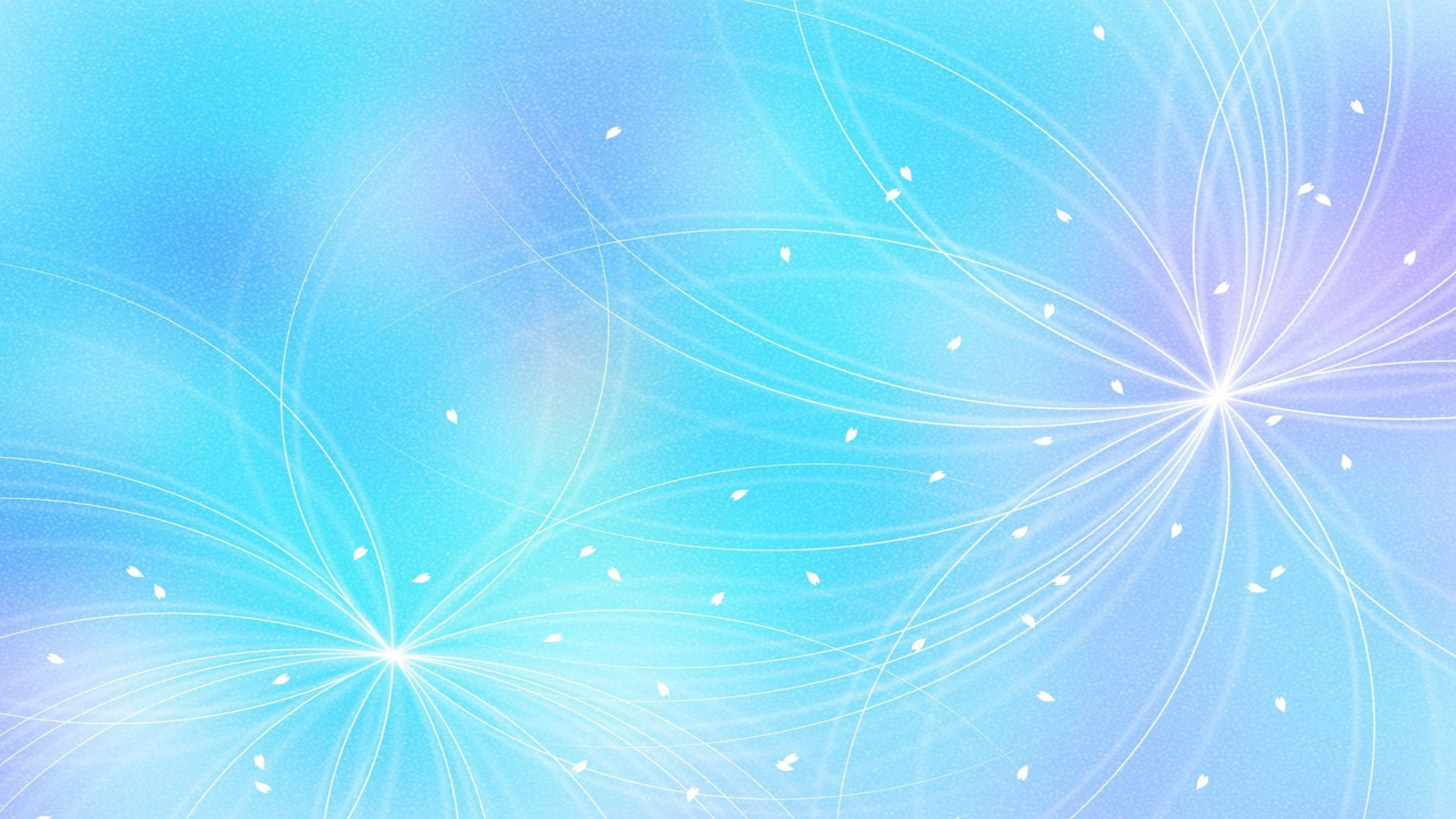 Цель программы:

разностороннее развитие детей дошкольного возраста с учетом их возрастных и индивидуальных особенностей, в том числе достижение детьми дошкольного возраста уровня развития, необходимого и достаточного для успешного освоения ими образовательных программ начального общего образования, на основе индивидуального подхода к детям дошкольного возраста и специфичных для детей дошкольного возраста видов деятельности на основе духовно-нравственных ценностей российского народа, исторических и национально-культурных традиций 
Программа, в соответствии с Федеральным законом «Об образовании в Российской Федерации», направлена на формирование общей культуры, развитие физических, интеллектуальных, нравственных, эстетических и личностных качеств, формирование предпосылок учебной деятельности, сохранение и укрепление здоровья детей дошкольного возраста
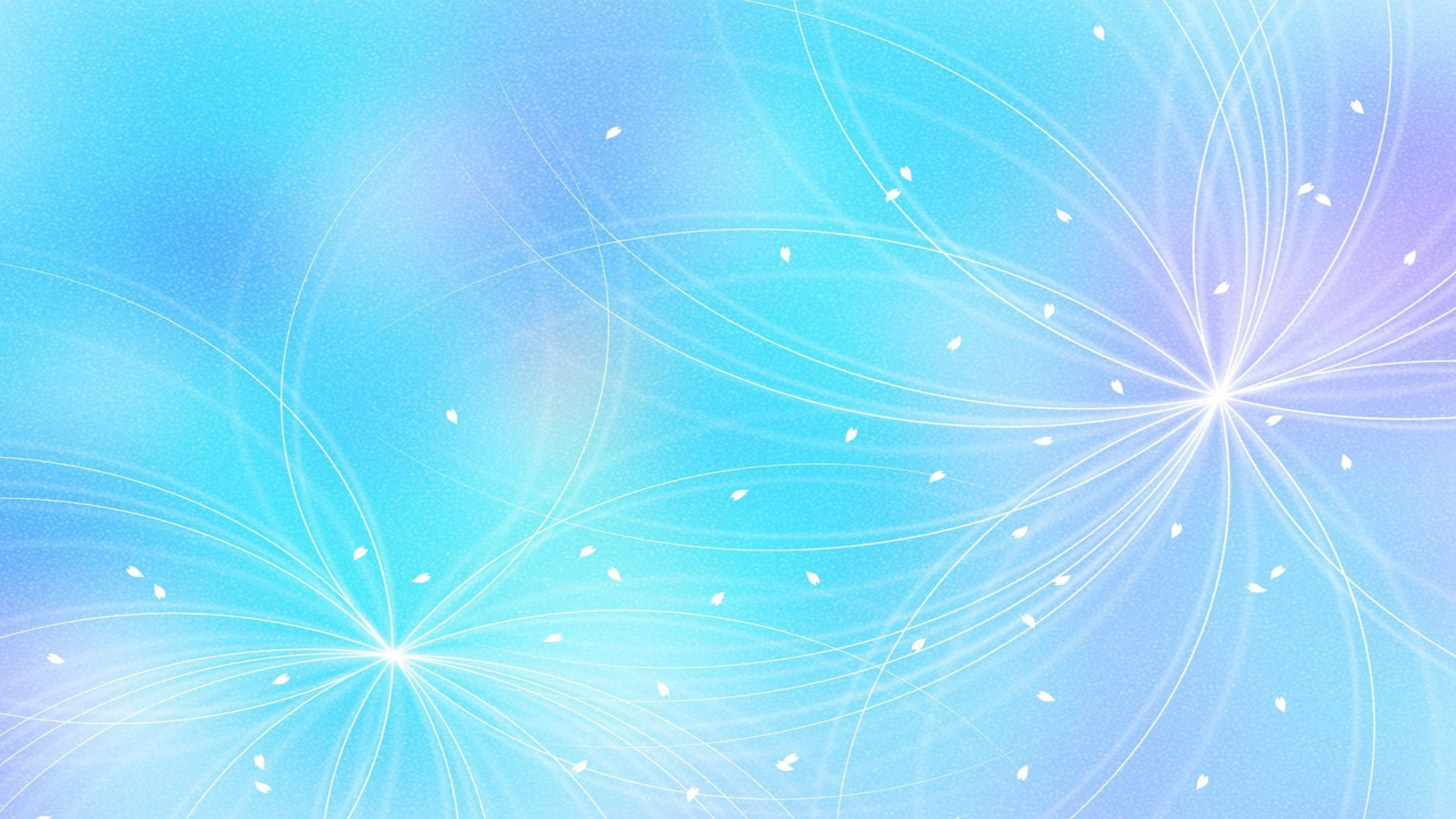 Задачи программы:
обеспечение единых для Российской Федерации содержания ДО и планируемых результатов освоения образовательной программы ДО; 
охрана и укрепление физического и психического здоровья детей, в том числе их эмоционального благополучия; 
приобщение детей (в соответствии с возрастными особенностями) к базовым ценностям российского народа – жизнь, достоинство, права и свободы человека, патриотизм, гражданственность, высокие нравственные идеалы, крепкая семья, созидательный труд, приоритет духовного над материальным, гуманизм, милосердие, справедливость, коллективизм, взаимопомощь и взаимоуважение, историческая память и преемственность поколений, единство народов России; создание условий для формирования ценностного отношения к окружающему миру, становления опыта действий и поступков на основе осмысления ценностей;
 обеспечение равных возможностей для полноценного развития каждого ребёнка в период дошкольного детства независимо от места жительства, пола, нации, языка, социального статуса, психофизиологических и других особенностей (в том числе ограниченных возможностей здоровья), с учетом разнообразия образовательных потребностей и индивидуальных возможностей;
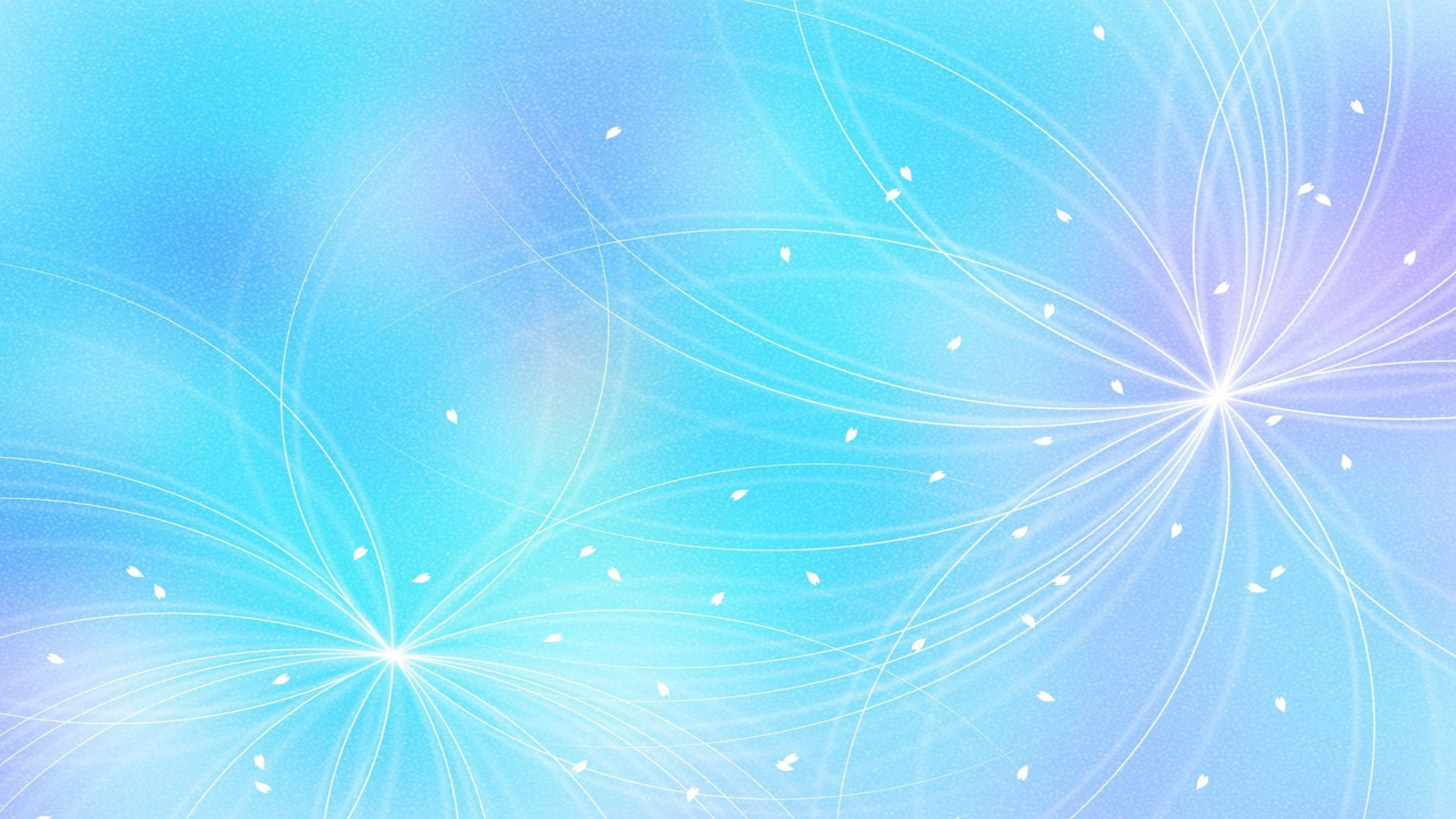 создание благоприятных условий развития детей в соответствии с их возрастными и индивидуальными особенностями и склонностями, развития способностей и творческого потенциала каждого ребёнка как субъекта отношений с самим собой, другими детьми, взрослыми и миром; 
объединение обучения и воспитания в целостный образовательный процесс на основе духовно-нравственных и социокультурных ценностей и принятых в обществе правил и норм поведения в нтересах человека, семьи, 
формирование общей культуры личности детей, в том числе ценностей здорового образа жизни, обеспечение развития физических, личностных, нравственных качеств и основ патриотизма, интеллектуальных и художественно-творческих способностей ребёнка, его инициативности, самостоятельности и ответственности, формирование предпосылок учебной деятельности; 
формирование социокультурной среды, соответствующей возрастным, индивидуальным, психологическим и физиологическим особенностям детей; 
обеспечение психолого-педагогической поддержки семьи и повышение компетентности родителей (законных представителей) в вопросах развития и образования, охраны и укрепления здоровья детей; 
обеспечение преемственности целей, задач и содержания дошкольного общего и начального общего образования; 
достижение детьми на этапе завершения ДО уровня развития, необходимого и достаточного для успешного освоения ими образовательных программ начального общего образования.
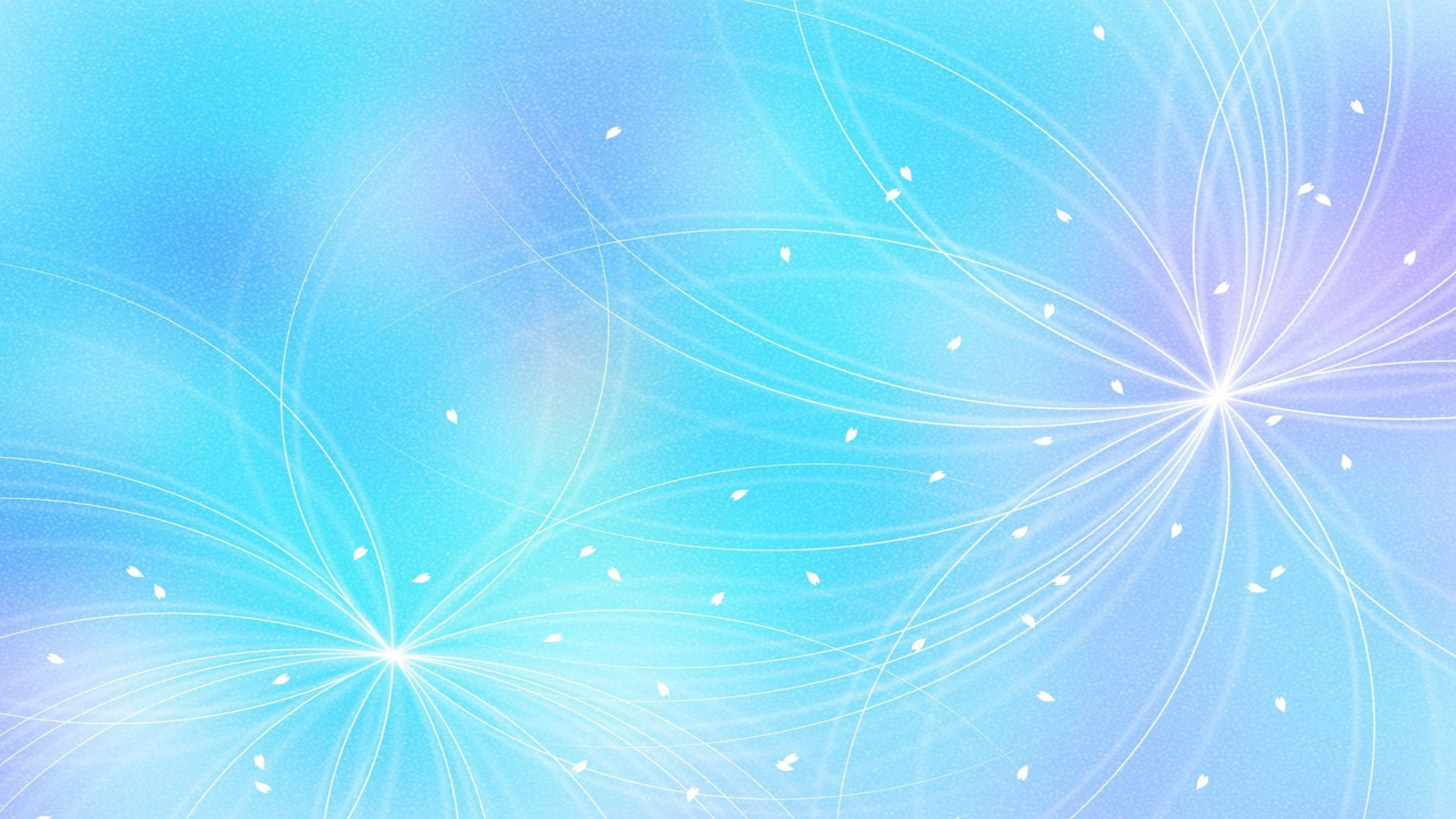 Программа состоит из обязательной части и части, формируемой участниками образовательных отношений. 
	Обе части являются взаимодополняющими и необходимыми с точки зрения реализации требований ФГОС ДО.  
Обязательная часть Программы соответствует ФОП ДО и обеспечивает: 
• воспитание и развитие ребенка дошкольного возраста как гражданина Российской Федерации, формирование основ его гражданской и культурной идентичности на доступном его возрасту содержании доступными средствами; 
• создание единого ядра содержания дошкольного образования (далее – ДО), ориентированного на приобщение детей к духовно-нравственным и социокультурным ценностям российского народа, воспитание подрастающего поколения как знающего и уважающего историю и культуру своей семьи, большой и малой Родины; 
• создание единого федерального образовательного пространства воспитания и обучения детей от рождения до поступления в начальную школу, обеспечивающего ребенку и его родителям (законным представителям), равные, качественные условия ДО, вне зависимости от места и региона проживания.
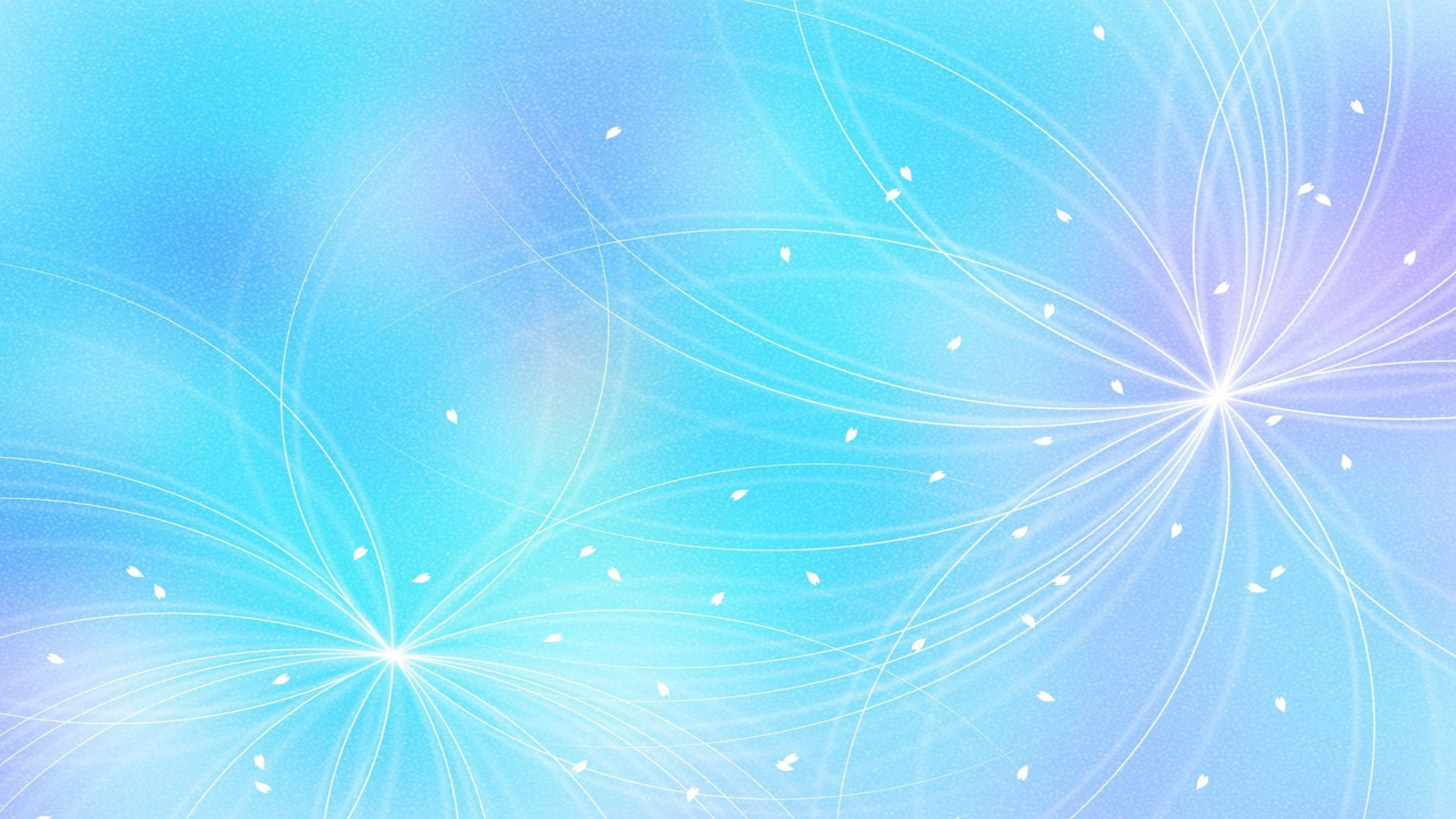 Задачи и содержание образования (обучения и воспитания) на каждом возрастном этапе реализуются по 5 образовательным областям: 
• Социально-коммуникативное развитие, 
• Познавательное развитие, 
• Художественно-эстетическое развитие,
• Речевое развитие
• Физическое развитие
	В каждой образовательной области сформулированы задачи и содержание образовательной деятельности, предусмотренное для освоения в каждой возрастной группе детей в возрасте от  трёх до семи-восьми лет. 
	Представлены задачи воспитания, направленные на приобщение детей к ценностям российского народа, формирование у них ценностного отношения к окружающему миру.
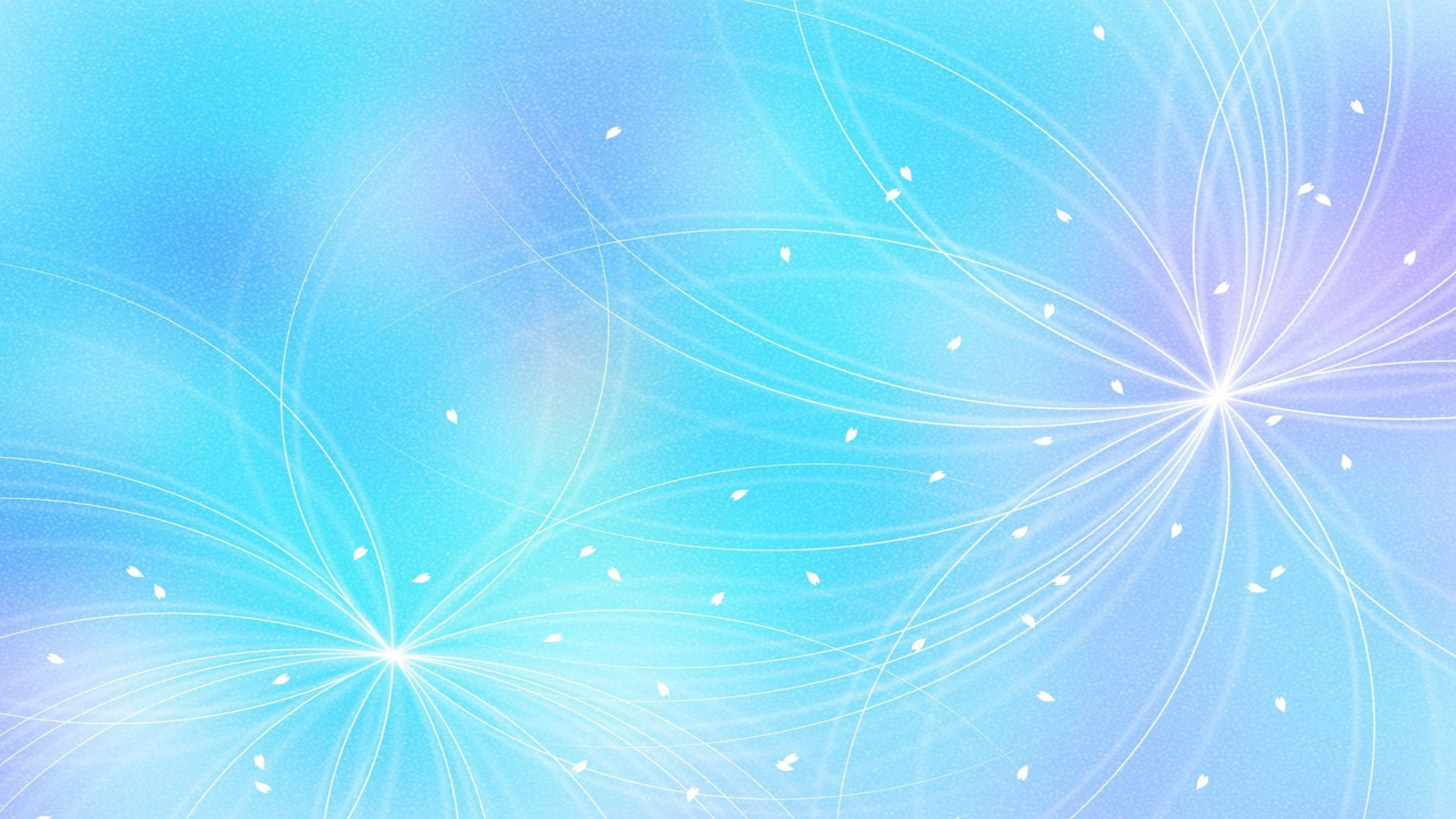 индивидуальная работа с детьми в соответствии с задачами разных образовательных областей 
продуктивная деятельность детей по интересам детей (рисование, конструирование, лепка и другое) 
опыты и эксперименты, практико-ориентированные проекты, коллекционирование и другое 
чтение художественной литературы, прослушивание аудиозаписей, лучших образцов чтения, рассматривание иллюстраций, просмотр мультфильмов и так далее 
индивидуальная работа по всем видам деятельности и образовательным областям 
Дополнительное образование – кружки, организуемые в МДОУ, с возможностью выбора занятий по интересам, возможность самореализации, является естественным продолжением образовательного процесса, направлена на создание условий для развития личности каждого ребёнка и используется для мотивации детей к познанию и творчеству.
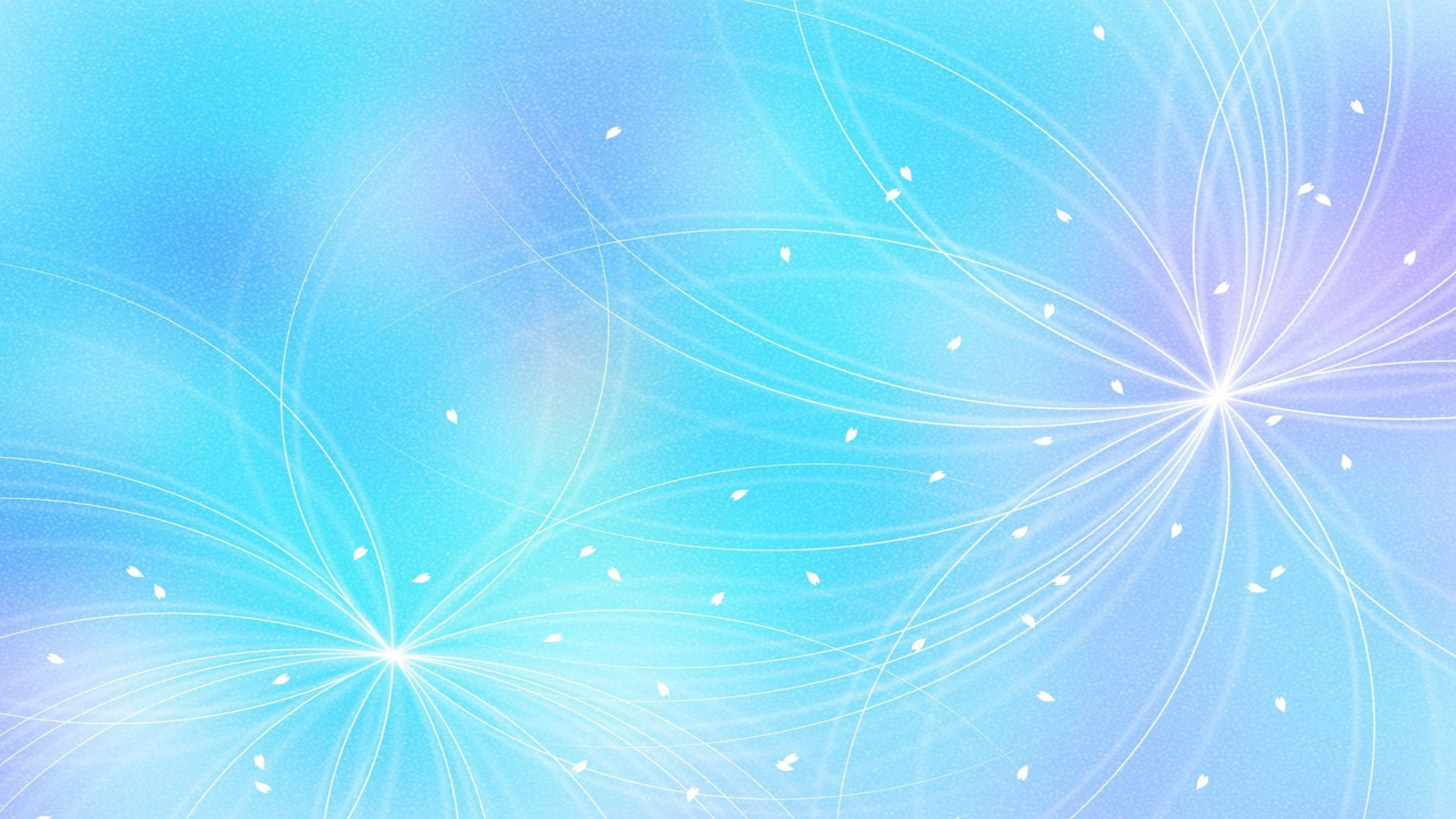 Коррекционно-развивающая работа и\или инклюзивное образование в МДОУ  направлено на обеспечение коррекции нарушений развития у различных категорий детей: 
нормотипичные дети с нормативным кризисом развития; 
2) обучающиеся с ОП: с ОВЗ и (или) инвалидностью, получившие статус в порядке, установленном законодательством Российской Федерации; обучающиеся по индивидуальному учебному плану (учебному расписанию) на основании медицинского заключения (дети, находящиеся под диспансерным наблюдением, в том числе часто болеющие дети); часто болеющие дети характеризуются повышенной заболеваемостью острыми респираторными инфекциями, которые не связаны с врожденными и наследственными состояниями, приводящими к большому количеству пропусков ребёнком в посещении ДОО; обучающиеся, испытывающие трудности в освоении образовательных программ, развитии, социальной адаптации; одаренные обучающиеся; 
3) дети и (или) семьи, находящиеся в трудной жизненной ситуации, признанные таковыми в нормативно установленном порядке; 
4) дети и (или) семьи, находящиеся в социально опасном положении и  признанные таковыми в нормативно установленном порядке; 
5) обучающиеся «группы риска»: проявляющие комплекс выраженных факторов риска негативных проявлений (импульсивность, агрессивность, неустойчивая или крайне низкая (завышенная) самооценка, завышенный уровень притязаний).
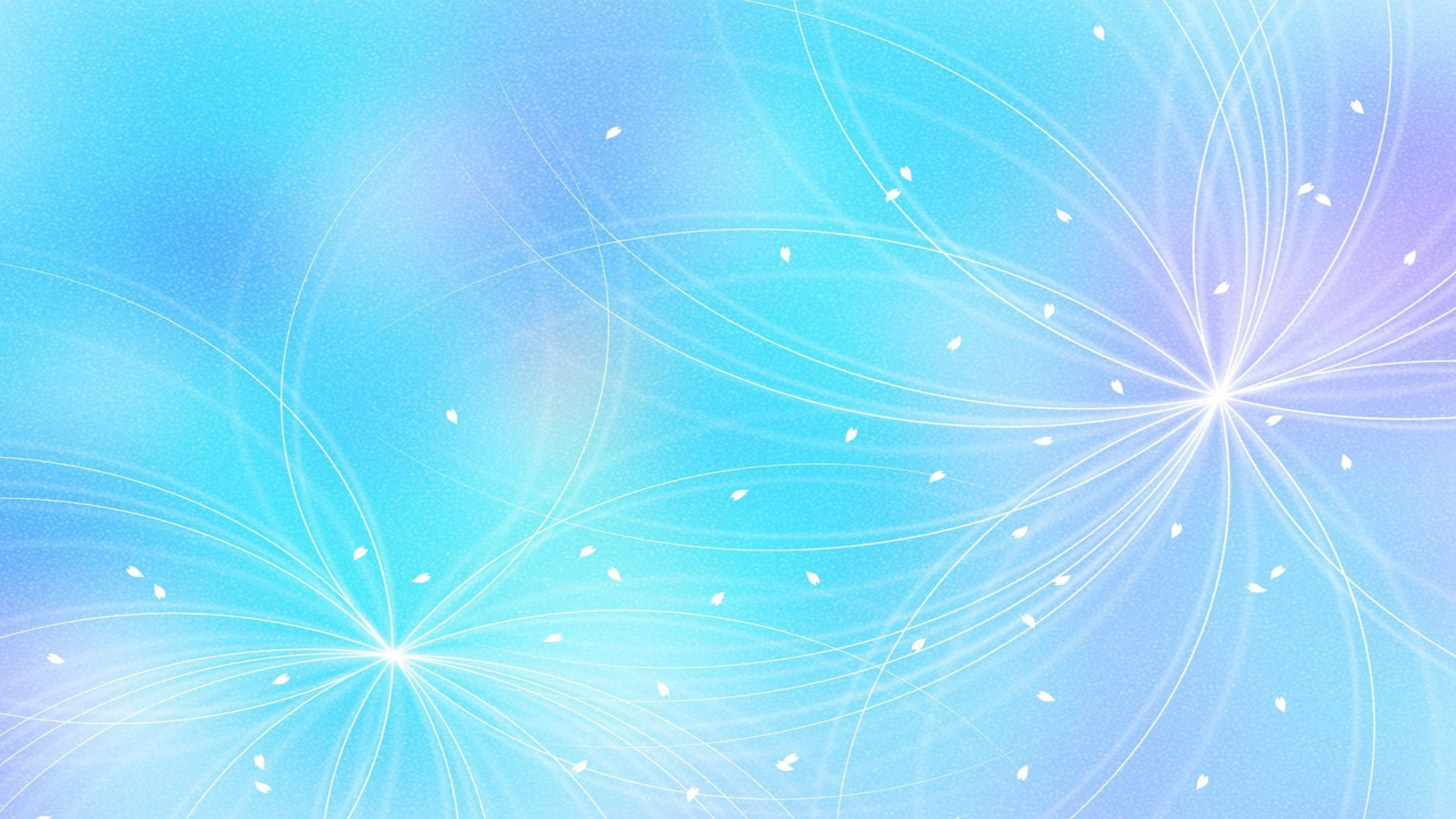 ПРОГРАММА  ВОСПИТАНИЯ
Она раскрывает задачи и направления воспитательной работы, предусматривает приобщение детей к российским традиционным духовным ценностям, включая культурные ценности своей этнической группы, правилам и нормам поведения в российском обществе. 
Общая цель воспитания в ДОО - личностное развитие каждого ребёнка с учётом его индивидуальности и создание условий для позитивной социализации детей на основе традиционных ценностей российского общества, что предполагает: 
1) формирование первоначальных представлений о традиционных ценностях российского народа, социально приемлемых нормах и правилах поведения; 
2) формирование ценностного отношения к окружающему миру (природному и социокультурному), другим людям, самому себе; 
3) становление первичного опыта деятельности и поведения в соответствии с традиционными ценностями, принятыми в обществе нормами и правилами. 
Общие задачи воспитания 
1) Содействовать развитию личности, основанному на принятых в обществе представлениях о добре и зле, должном и недопустимом;
2) Способствовать становлению нравственности, основанной на духовных отечественных традициях, внутренней установке личности поступать согласно своей совести; 
3) Создавать условия для развития и реализации личностного потенциала ребёнка, его готовности к творческому самовыражению и саморазвитию, самовоспитанию; 
4) Осуществлять поддержку позитивной социализации ребёнка посредством проектирования и принятия уклада, воспитывающей среды, создания воспитывающих общностей
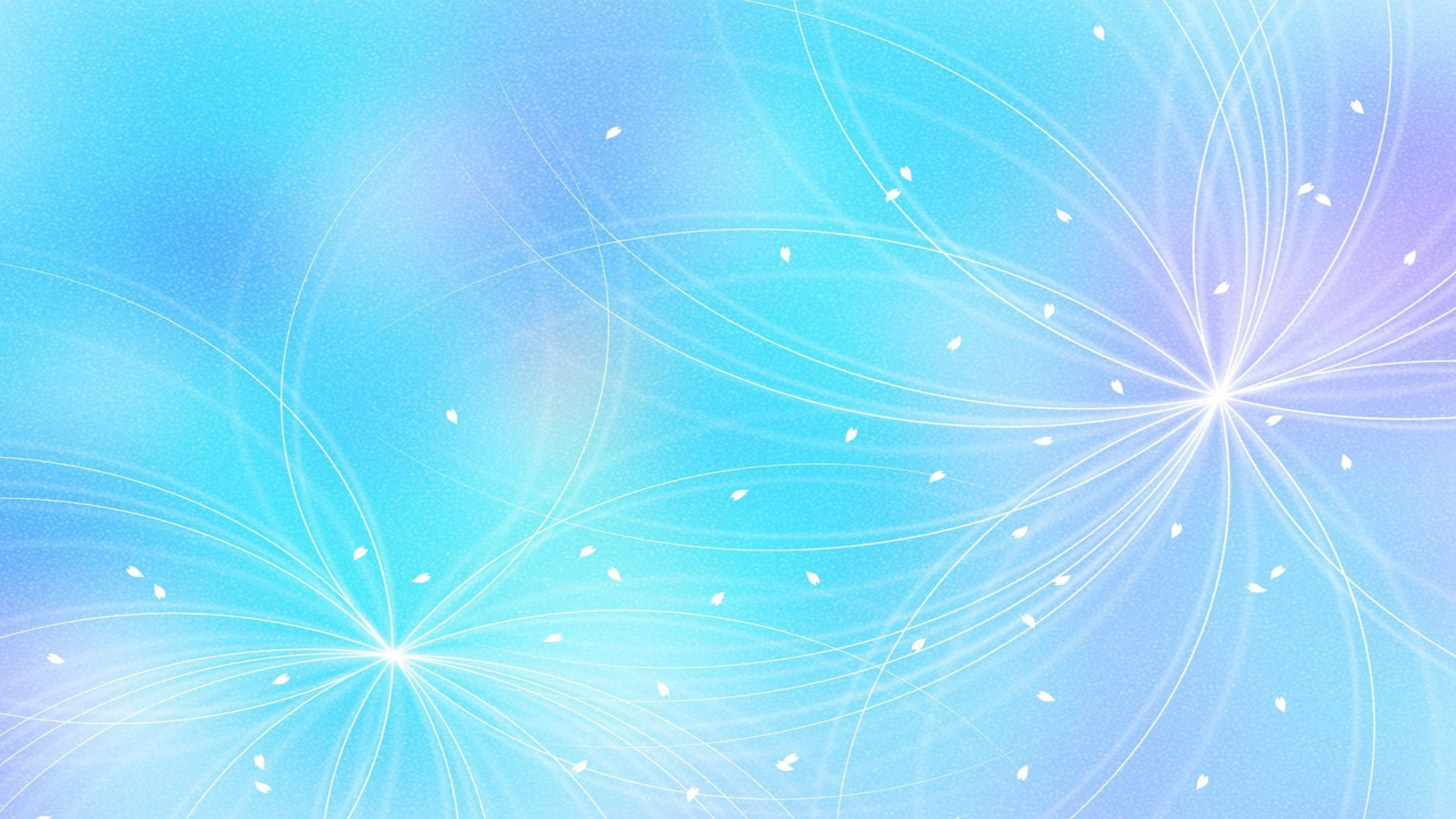 НАПРАВЛЕНИЯ ВОСПИТАНИЯ

• Духовно-нравственное. В основе лежат ценности «Жизнь», «Добро», «Милосердие» 
• Патриотическое. В основе лежат ценности «Родина» и «Природа» 
• Социальное. В основе лежат ценности «Человек», «Семья», «Дружба», «Сотрудничество» 
• Познавательное. В основе лежат ценность «Познание» 
• Физическое и оздоровительное.  В основе лежат ценности «Здоровье», «Жизнь» 
• Трудовое.          В основе лежит ценность «Труд» 
• Эстетическое.       В основе лежат ценности «Культура» и «Красота»
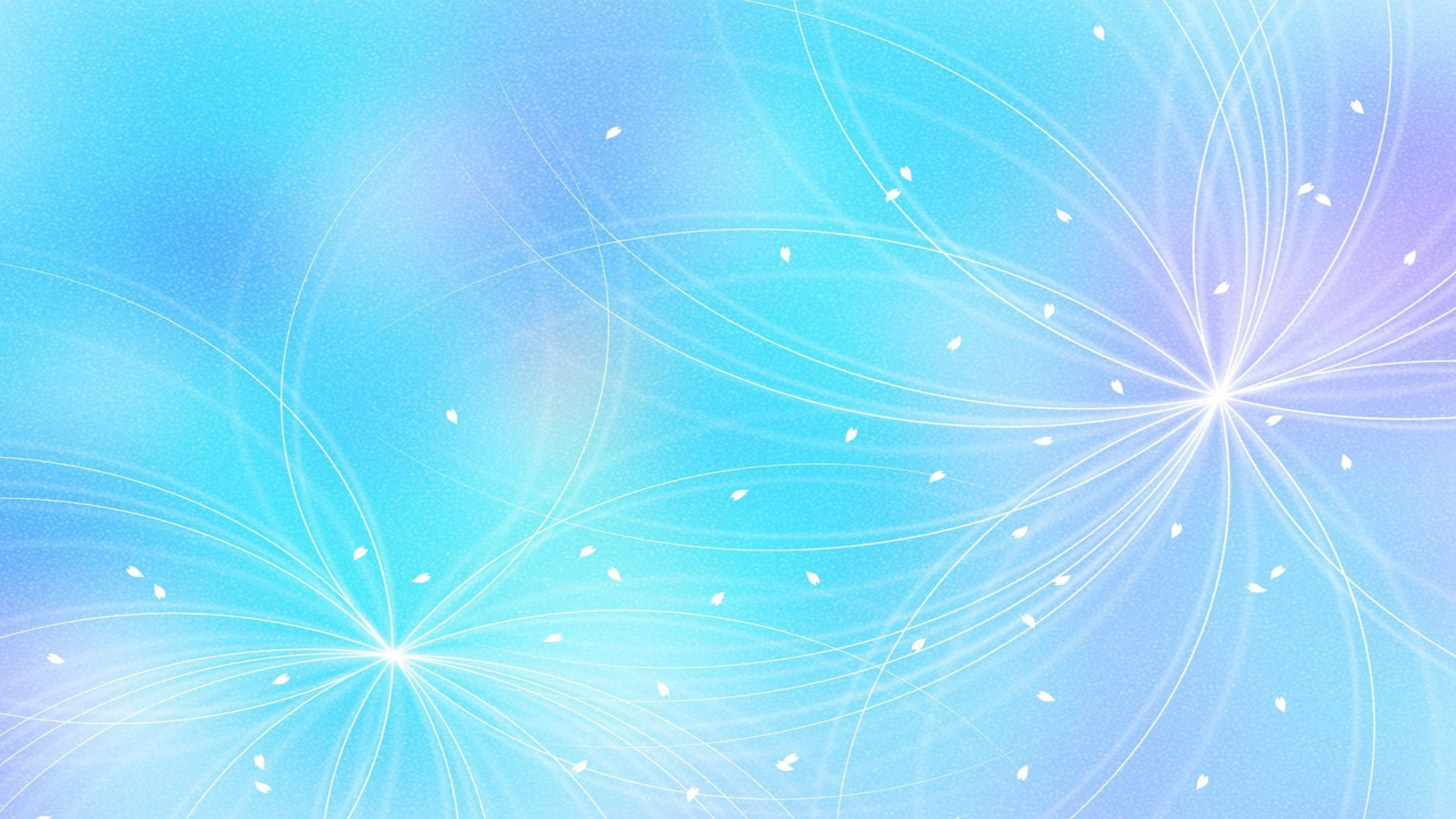 Формы совместной работы МДОУ с семьями воспитанников
Ведущая цель взаимодействия детского сада с семьей – создание в детском саду необходимых условий для развития ответственных и взаимозависимых отношений с семьями воспитанников, обеспечивающих целостное развитие личности дошкольника, повышение компетентности родителей в области воспитания.
 • Тесное сотрудничество с семьей делает успешной работу МДОУ.  Обмен информацией о ребенке является основой для воспитательного партнерства между родителями(законными представителями) и воспитателями, то есть для открытого, доверительного и интенсивного сотрудничества обеих сторон в общем деле образования и воспитания детей. 
Задачи, решаемые в процессе организации взаимодействия с семьями воспитанников: 
• Приобщение родителей к участию в жизни МДОУ. 
• Изучение и обобщение лучшего опыта семейного воспитания. 
• Возрождение традиций семенного воспитания. 
• Повышение педагогической культуры родителей. 
• Виды взаимоотношений с семьями воспитанников: 
• Сотрудничество – общение на равных, где ни одной из сторон взаимодействия не принадлежит привилегия указывать, контролировать, оценивать. 
• Взаимодействие – способ организации совместной деятельности, которая осуществляется на основании социальной перцепции и с помощью общения. 
• Основные принципы взаимодействия с семьями воспитанников: 
• Открытость МДОУ для семьи. 
• Сотрудничество педагогов и родителей в воспитании детей.          
• Создание единой развивающей среды, обеспечивающей одинаковые подходы к развитию ребенка в семье и детском саду.
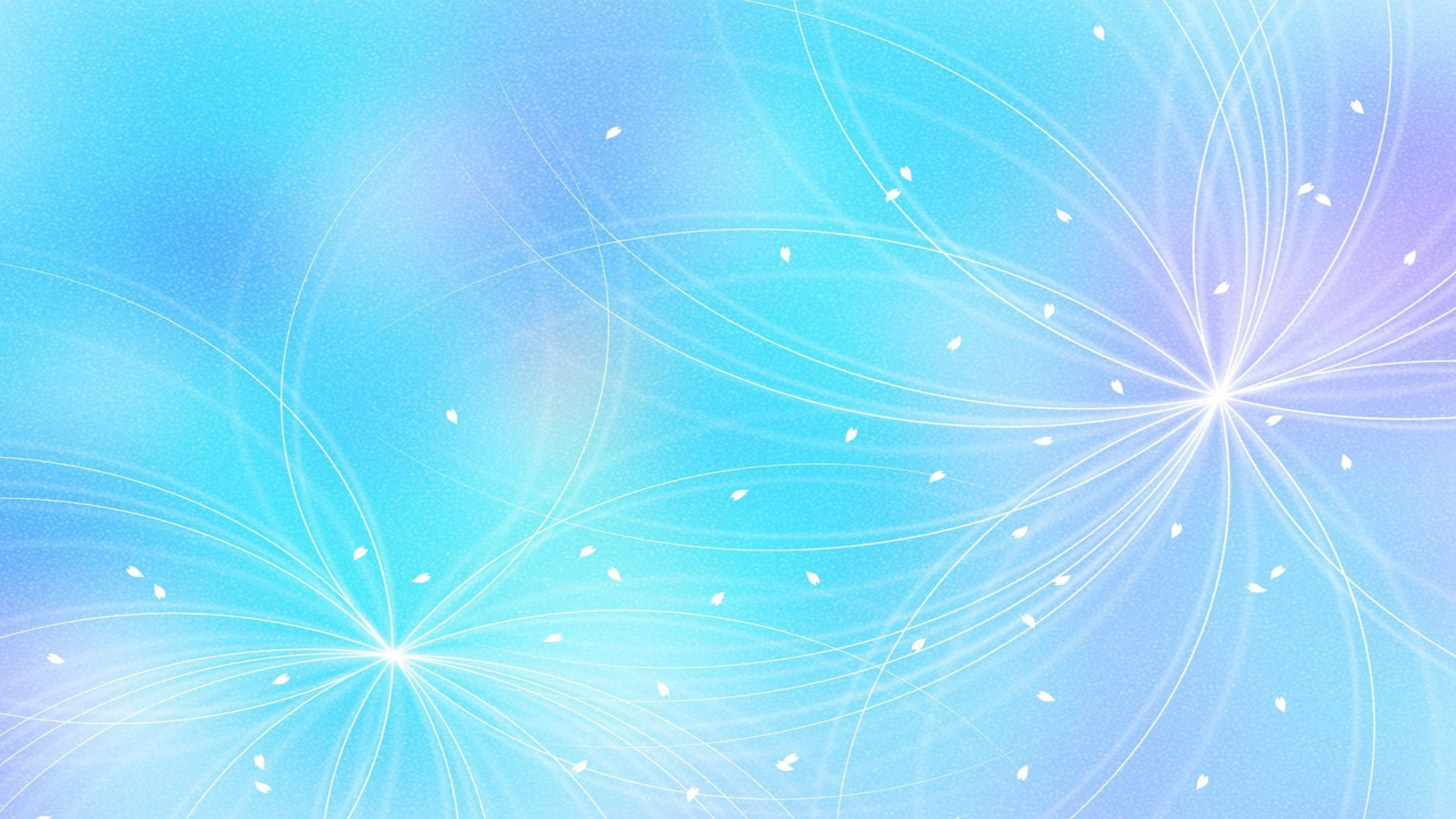 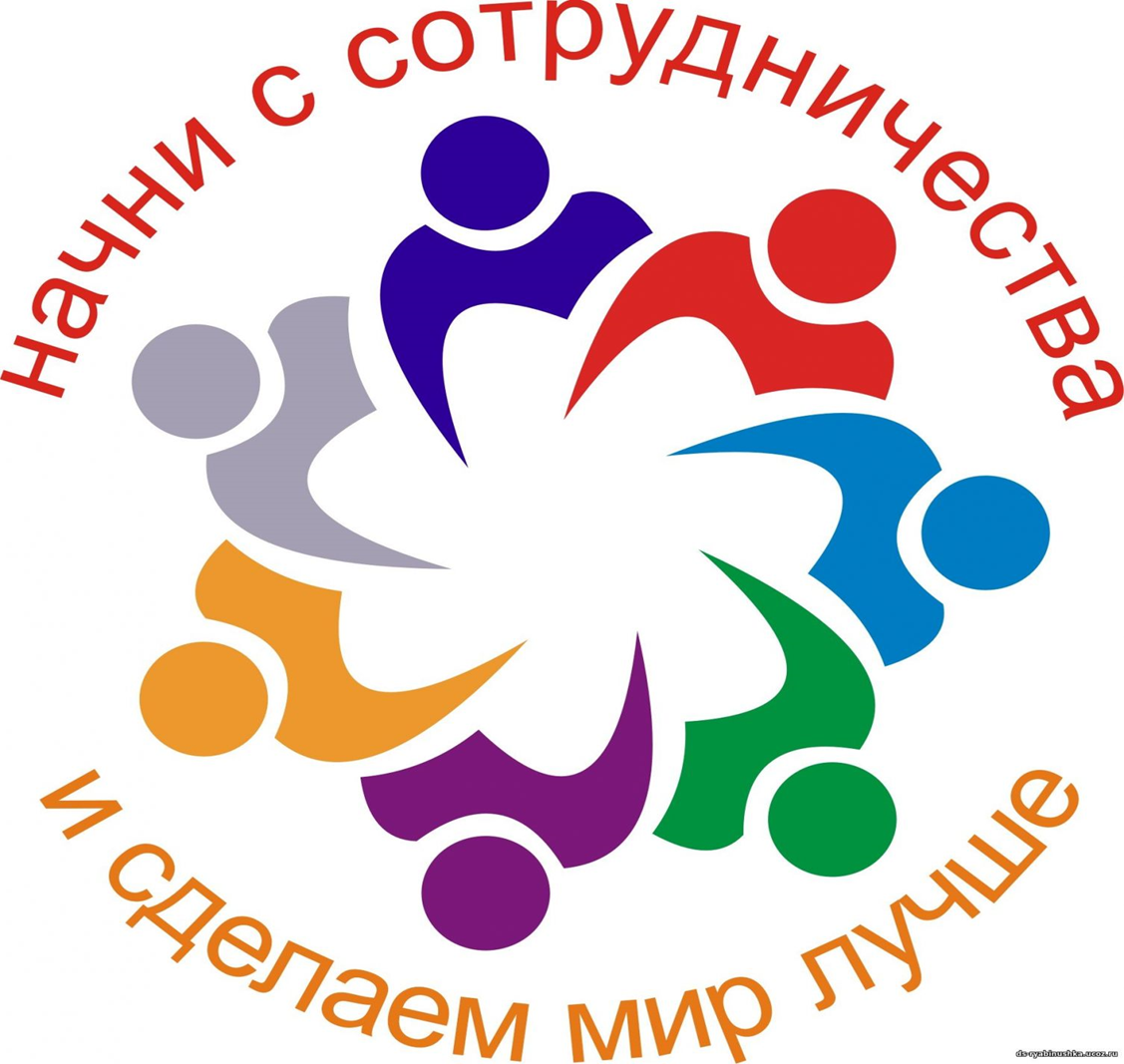